PHÒNG GIÁO DỤC VÀ ĐÀO TẠO QUY NHƠN
TRƯỜNG TIỂU HỌC LÊ LỢI
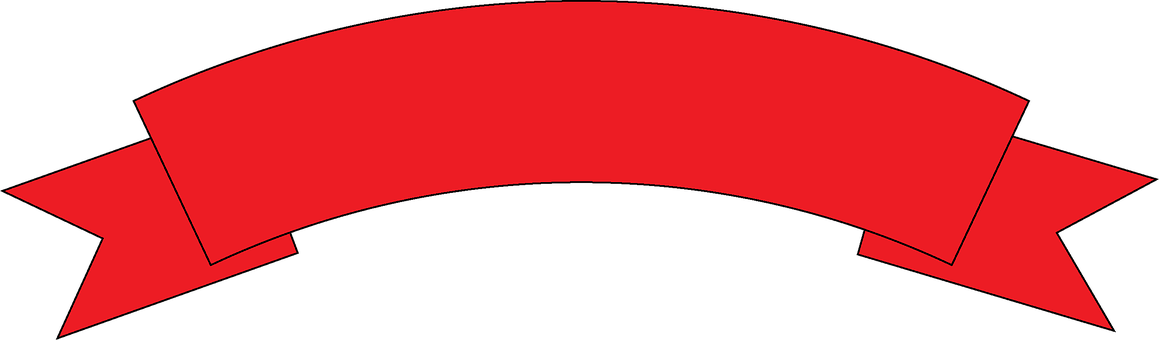 LỚP 2D KÍNH CHÀO QUÝ THẦY GIÁO, CÔ GIÁO!
MÔN: TIẾNG VIỆT
Người thực hiện: DƯƠNG THỊ NGỌC BÍCH
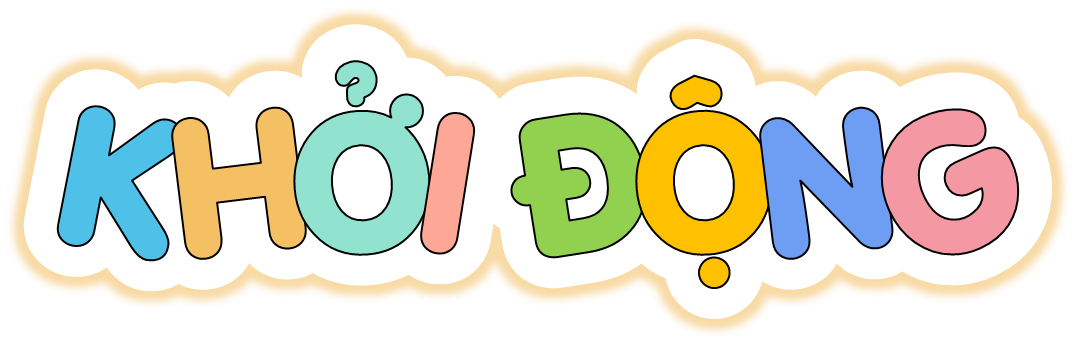 non
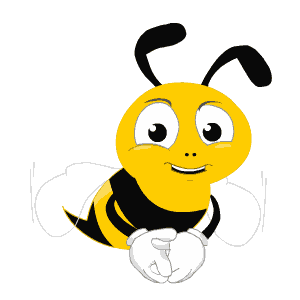 Ong
học
việc
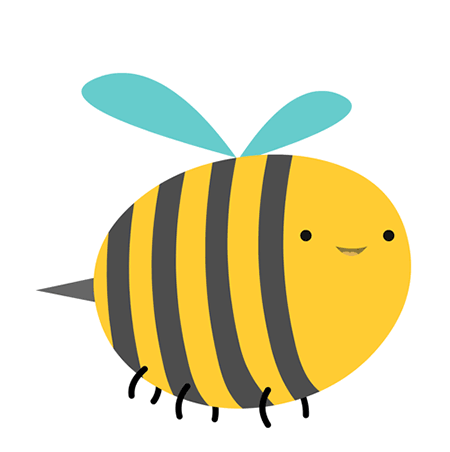 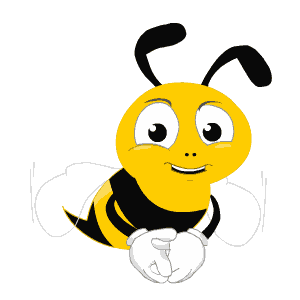 Câu 1: Trong bài “Chim sơn ca và bông cúc trắng” trước khi bị bỏ vào lồng, chim và hoa sống thế nào?
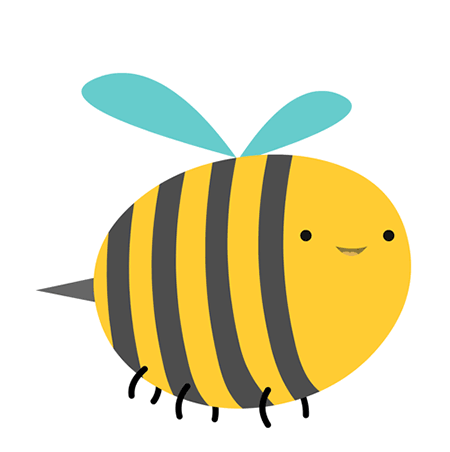 Đáp án: Chim tự do bay nhảy. Bông cúc sống bên bờ rào, giữa đám cỏ dại được nghe sơn ca hót.
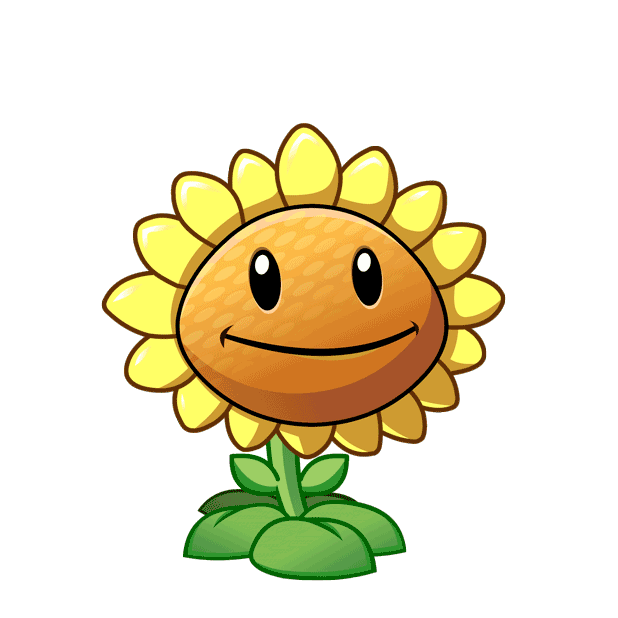 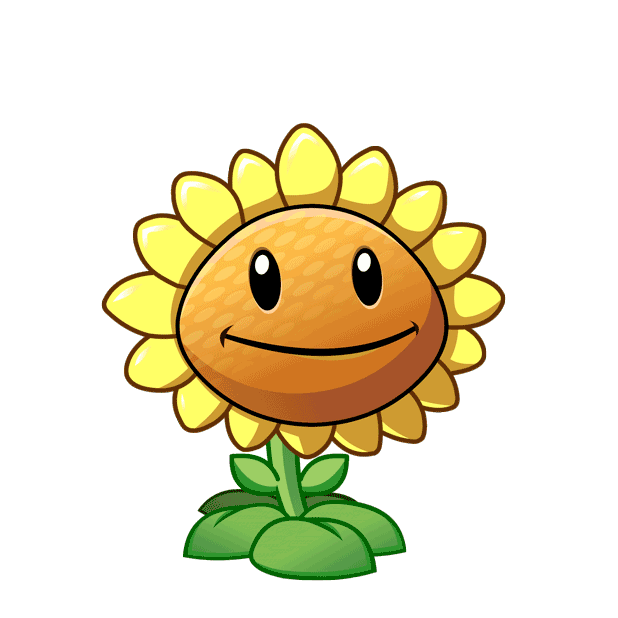 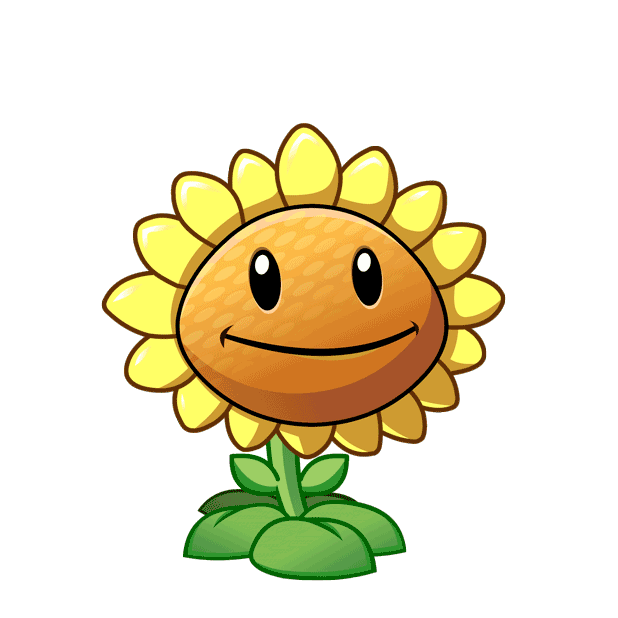 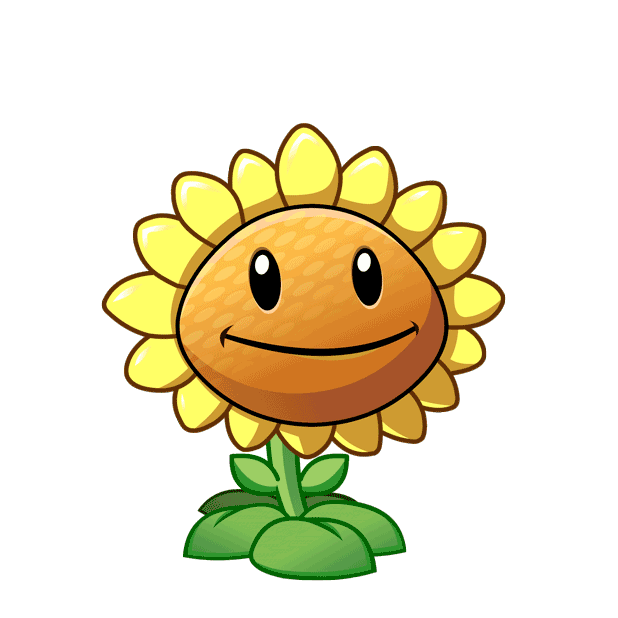 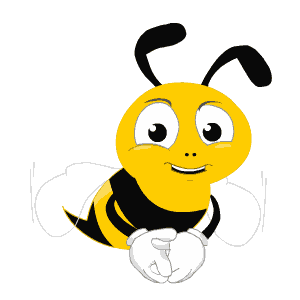 Câu 2: Qua bài đọc“Chim sơn ca và bông cúc trắng” chuyện gì đã xảy ra vào ngày hôm sau đối với chim sơn ca?
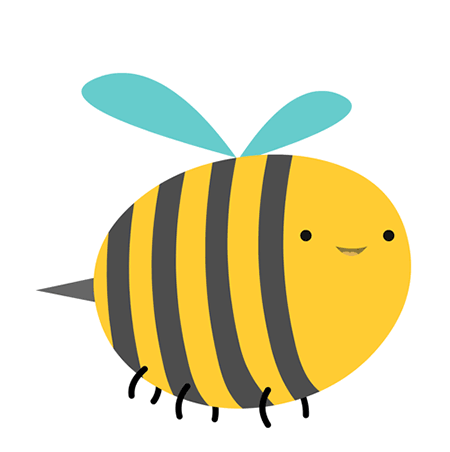 Đáp án: Sơn ca đã bị nhốt trong lồng.
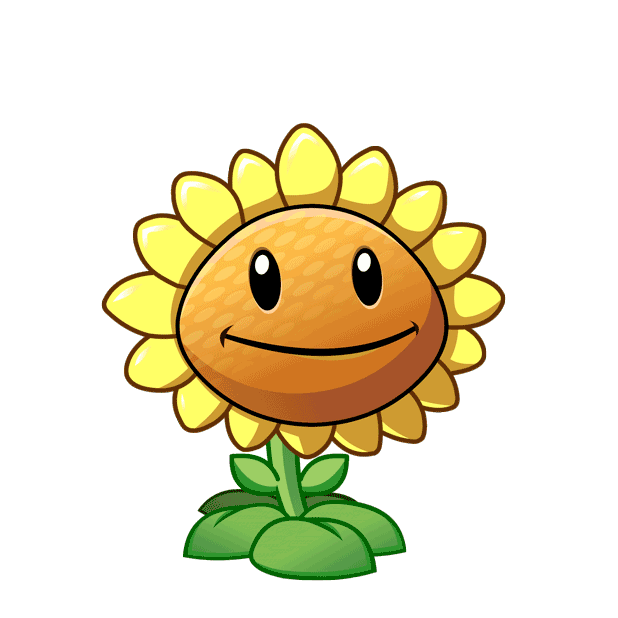 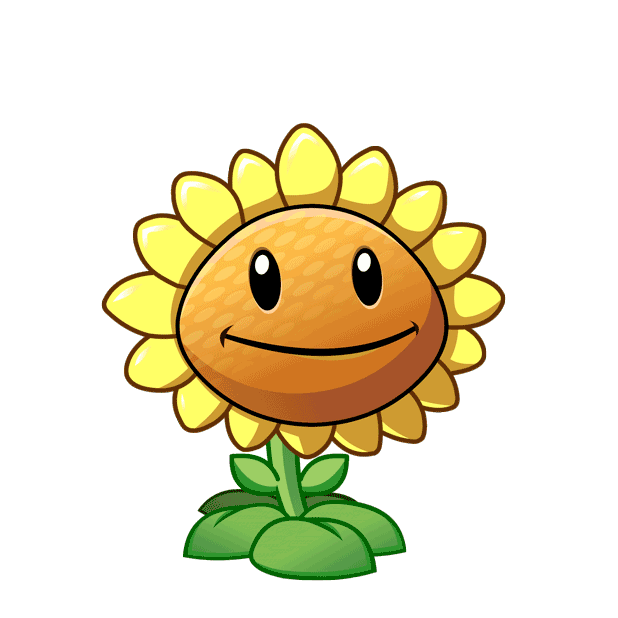 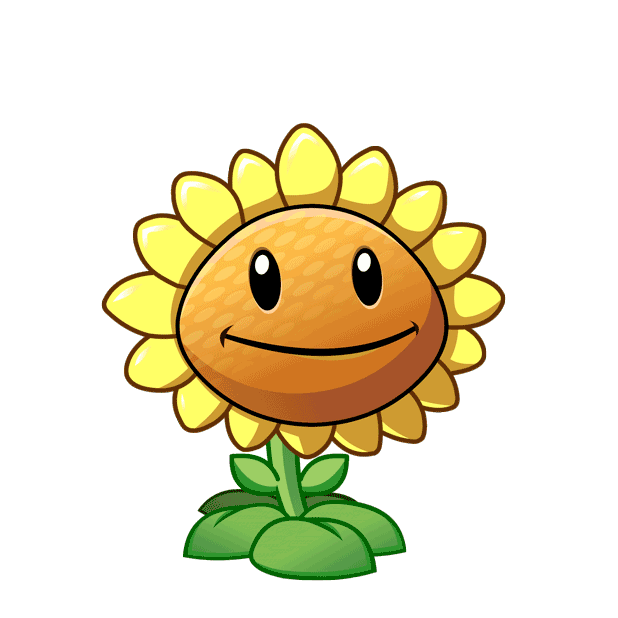 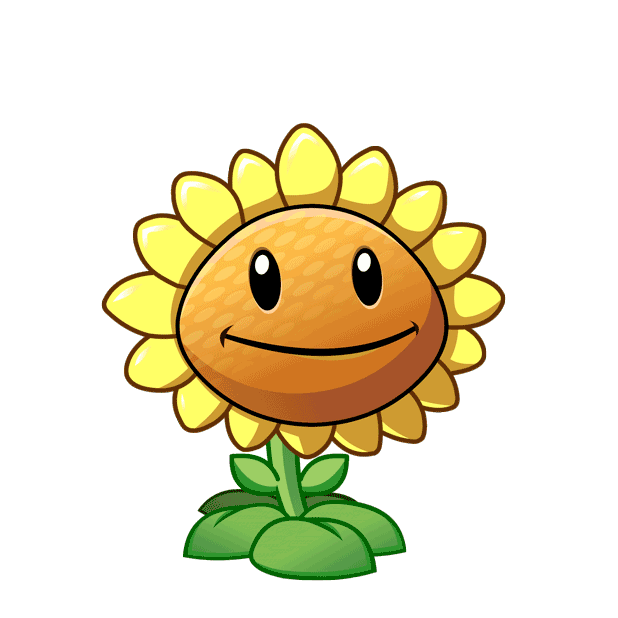 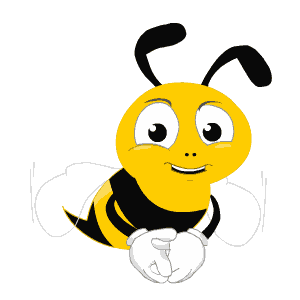 Câu 3:Qua bài đọc “Chim sơn ca và bông cúc trắng” hành động của hai cậu bé đã gây ra chuyện gì đau lòng??
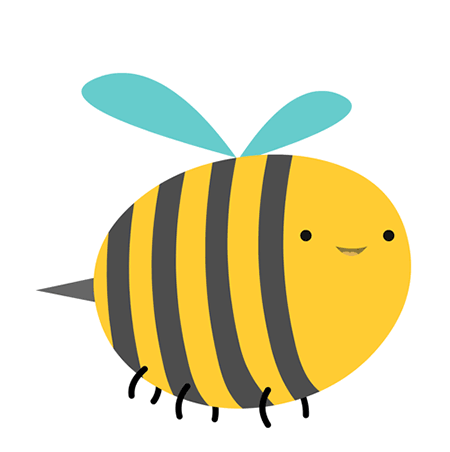 Đáp án: Sơn ca lìa đời, bông cúc trắng thì héo lả đi.
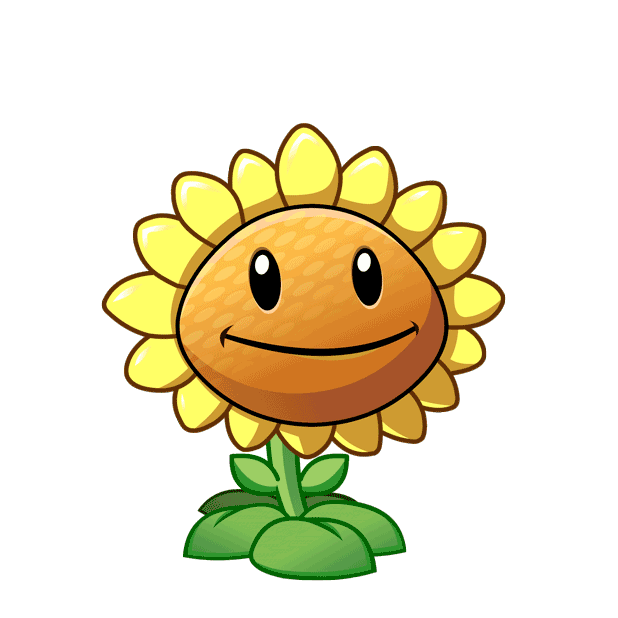 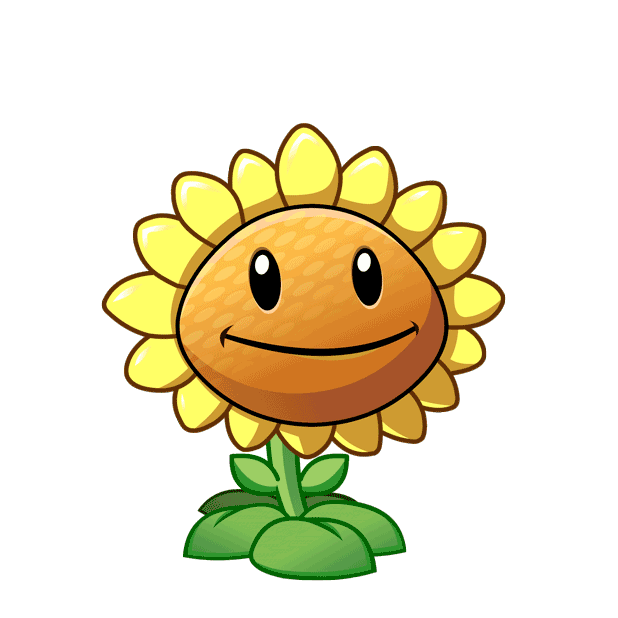 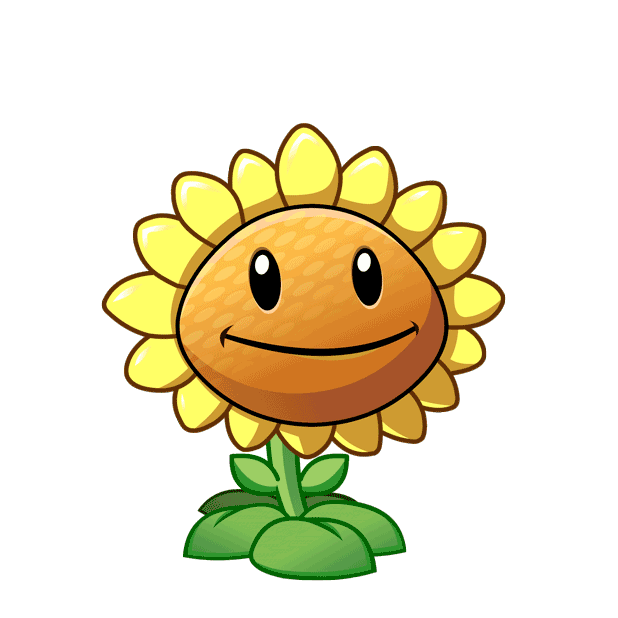 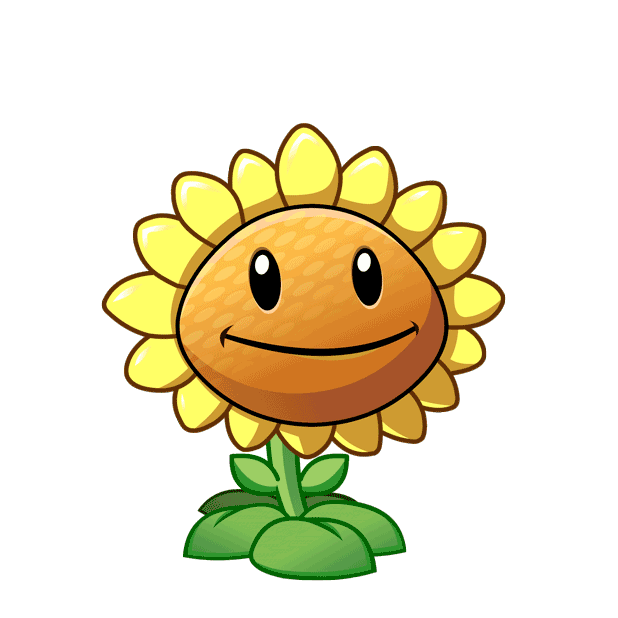 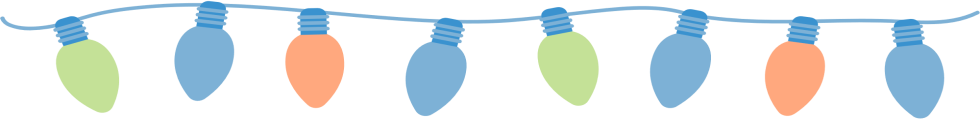 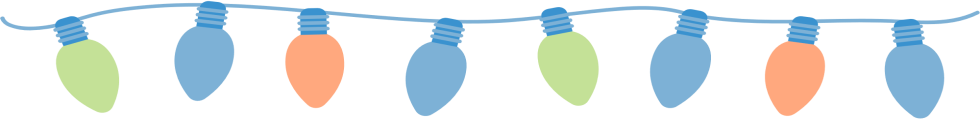 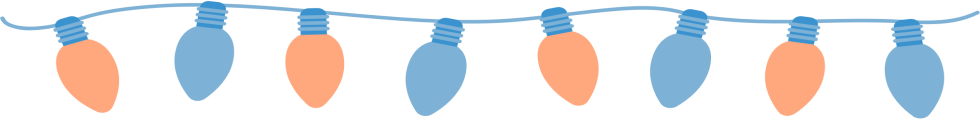 Chủ điểm:
THẾ GIỚI RỪNG XANH
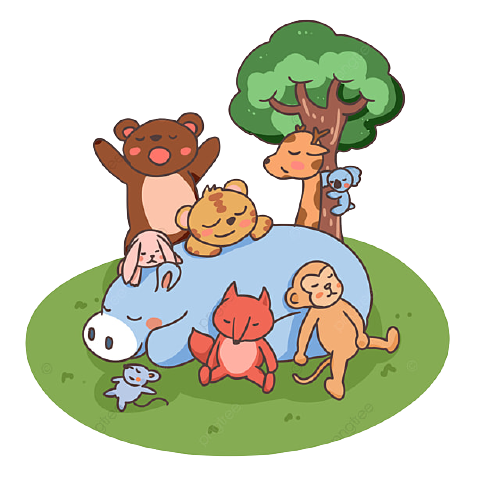 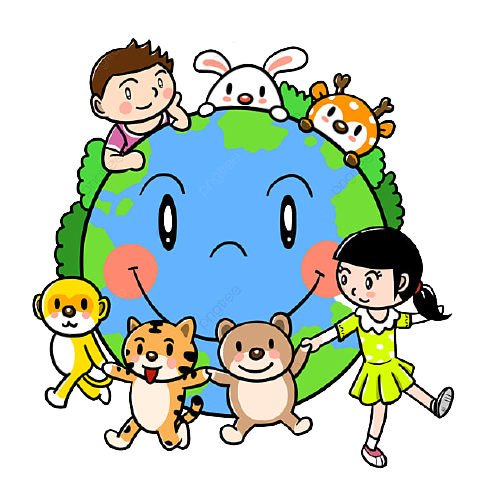 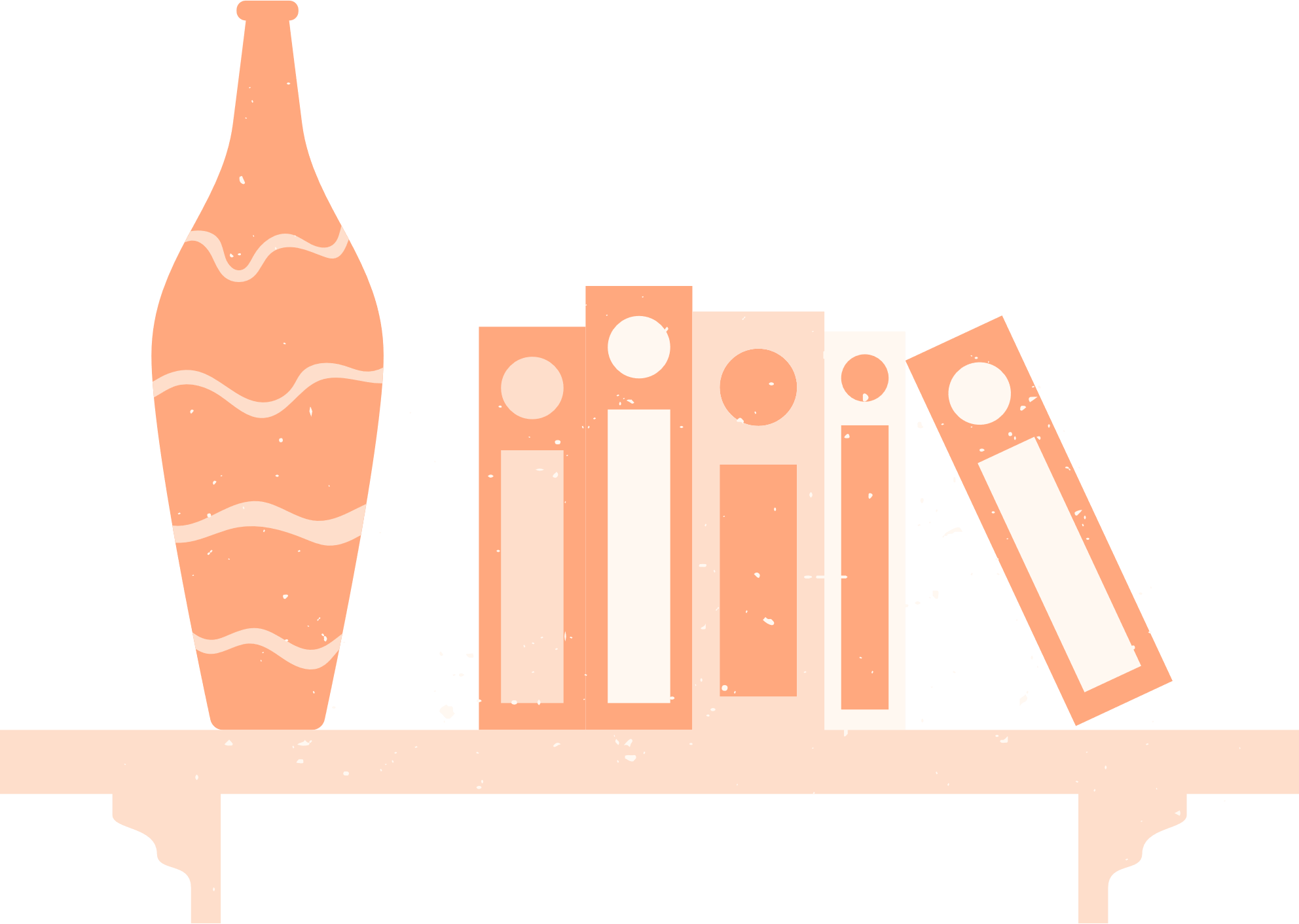 CHIA SẺ
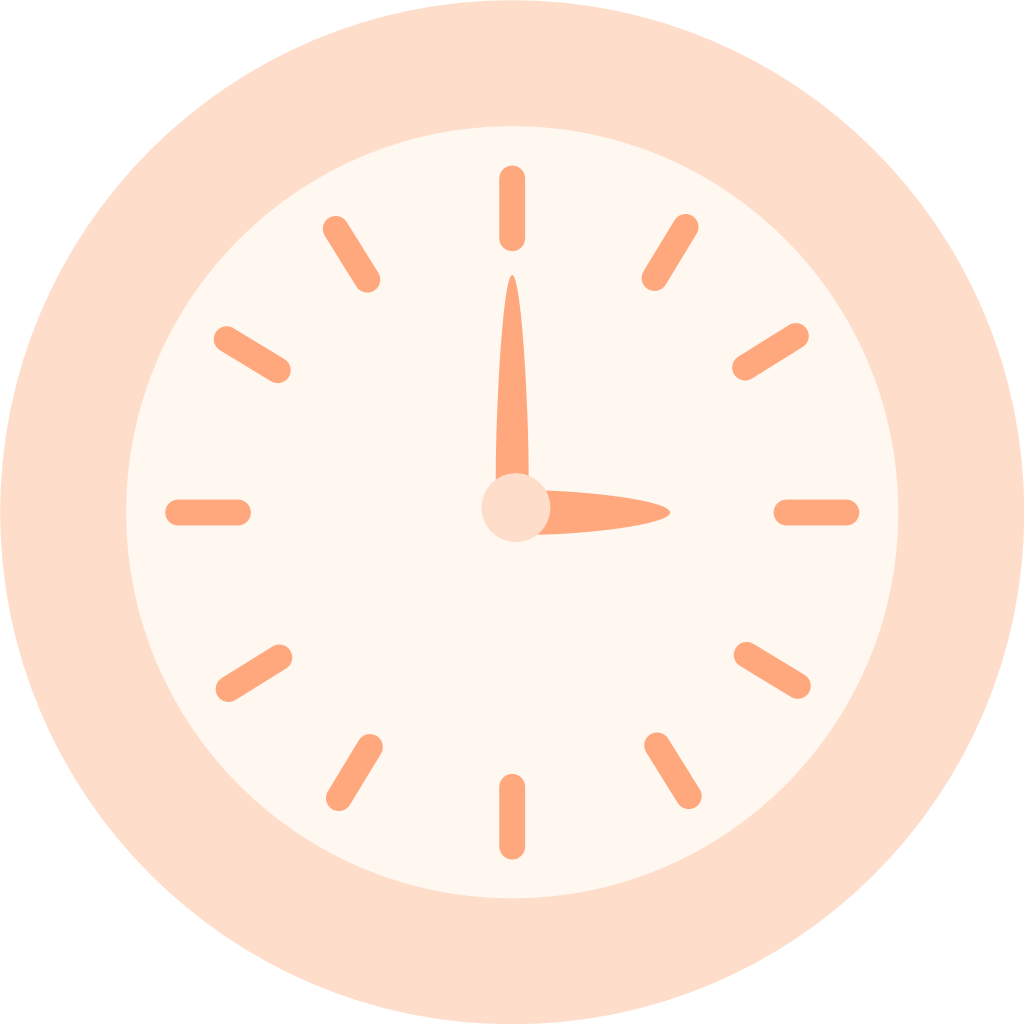 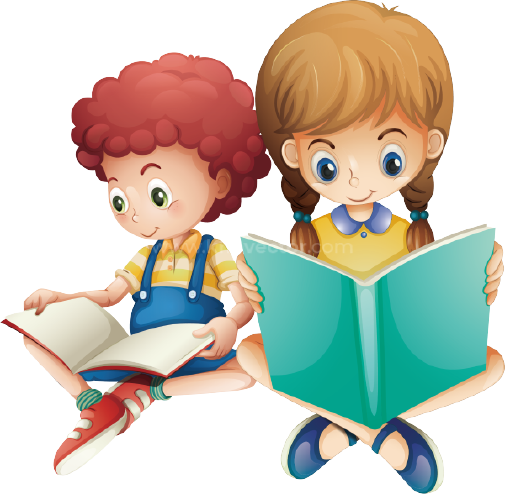 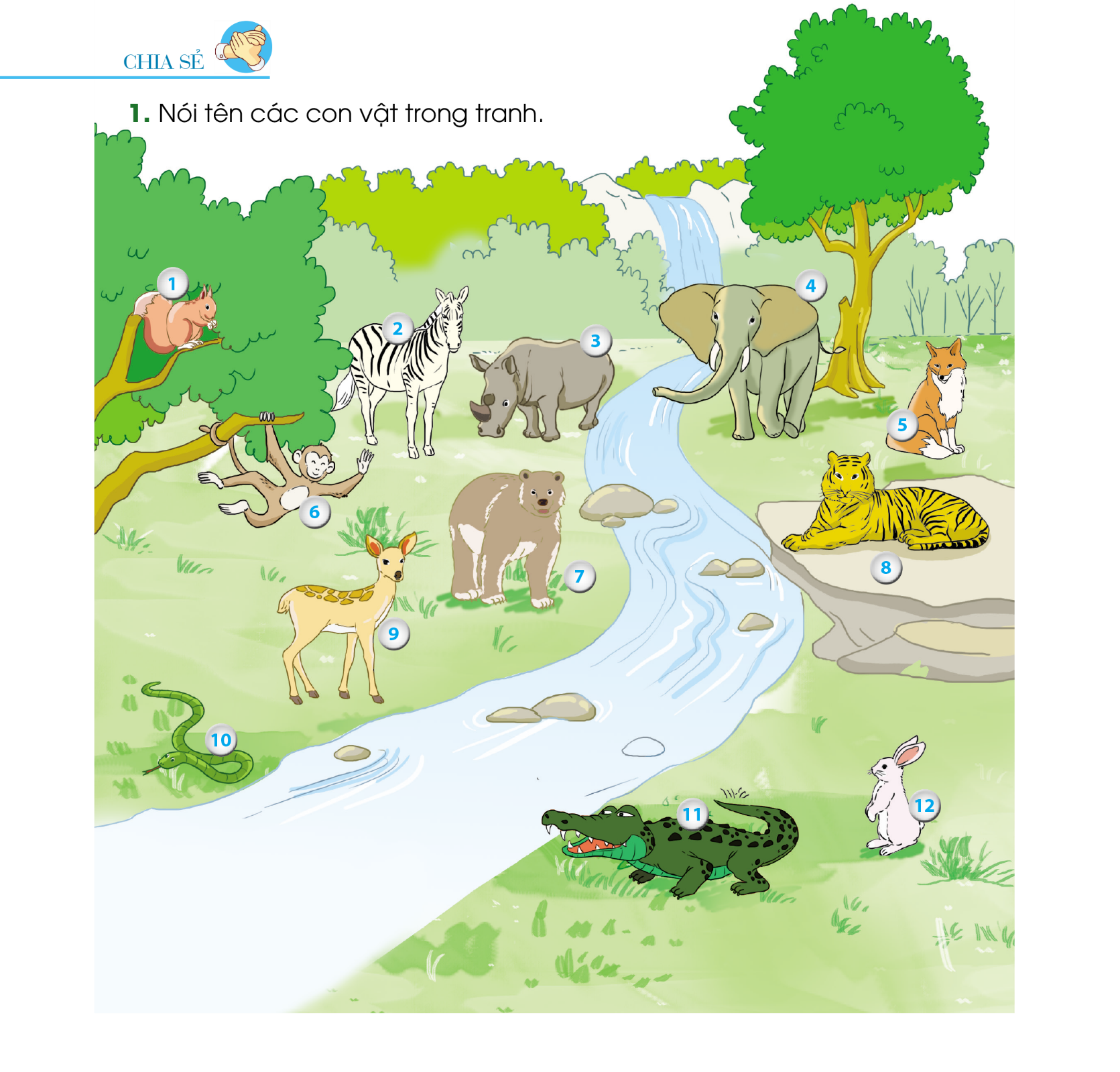 voi
sóc
cáo
ngựa vằn
hổ
tê giác
khỉ
gấu
nai
thỏ
rắn
cá sấu
2. Xếp tên các con vật trên vào nhóm thích hợp
Con vật dữ, nguy hiểm
Con vật hiền, không nguy hiểm
M
hổ
thỏ
M
2. Xếp tên các con vật trên vào nhóm thích hợp
Con vật dữ, nguy hiểm
M
hổ
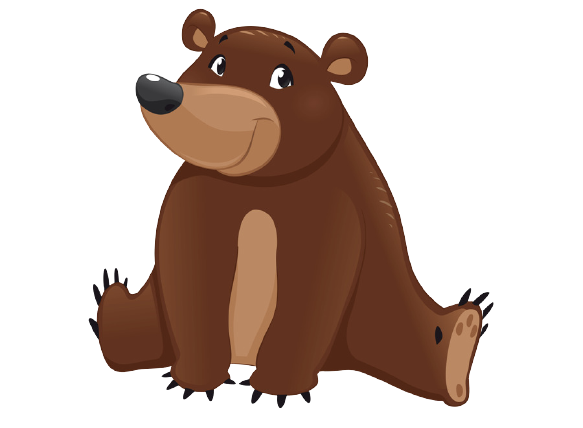 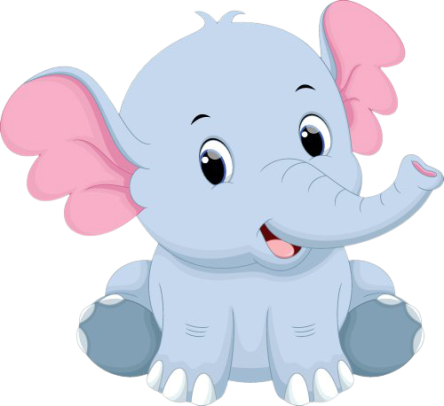 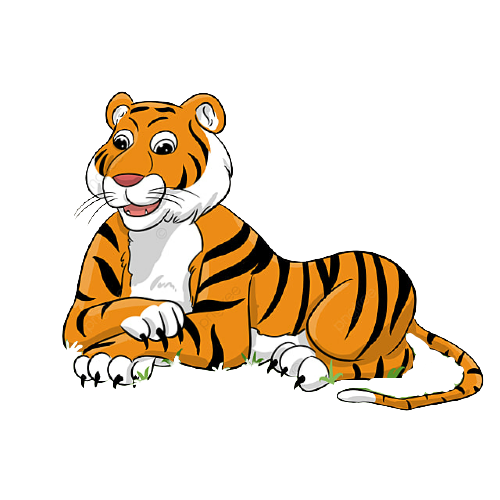 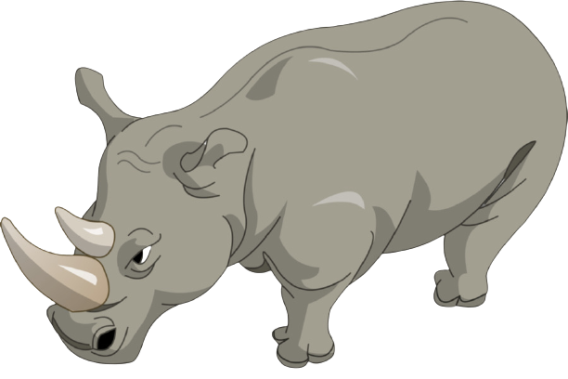 hổ
tê giác
voi
gấu
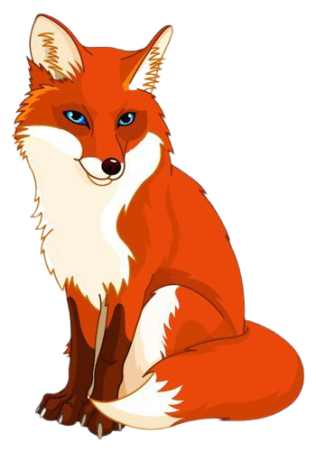 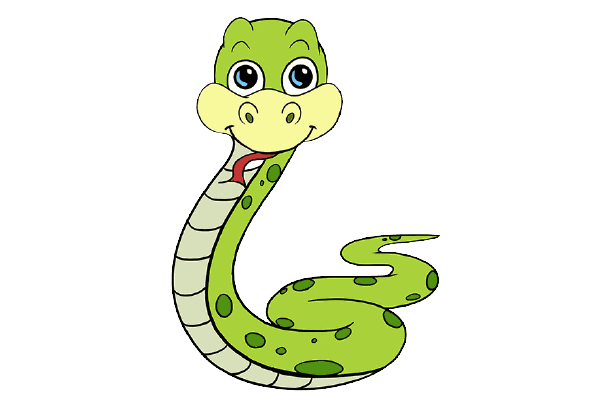 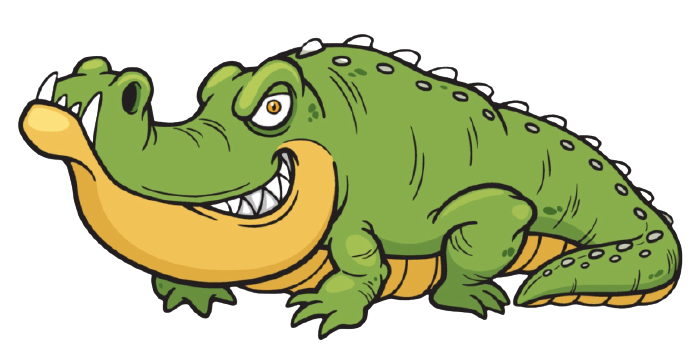 cáo
cá sấu
rắn
2. Xếp tên các con vật trên vào nhóm thích hợp
b. Con vật hiền, không nguy hiểm
thỏ
M
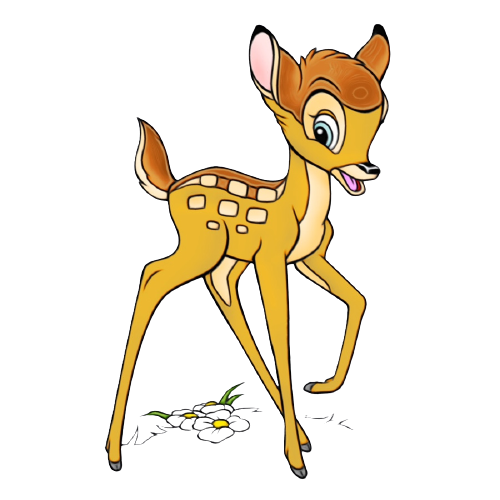 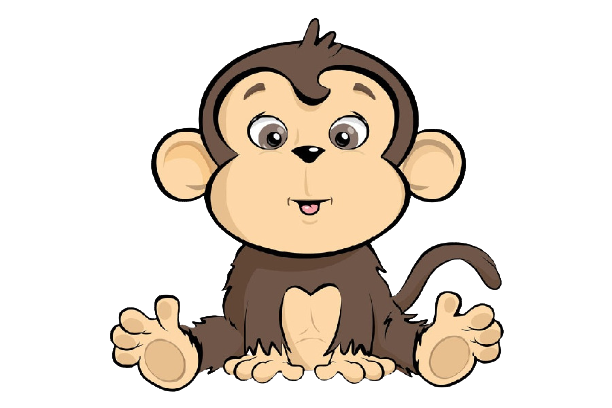 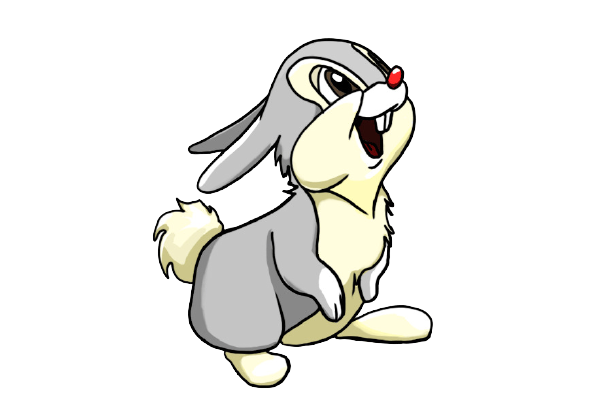 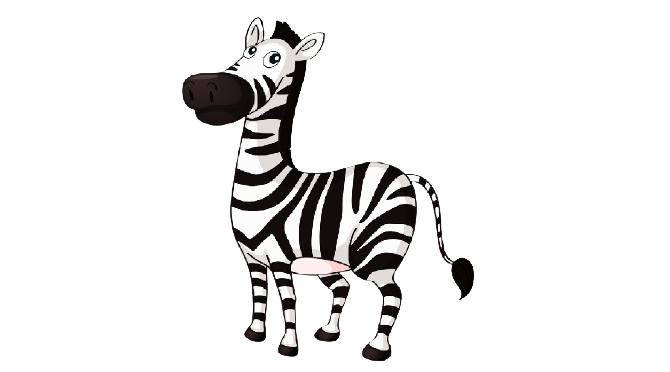 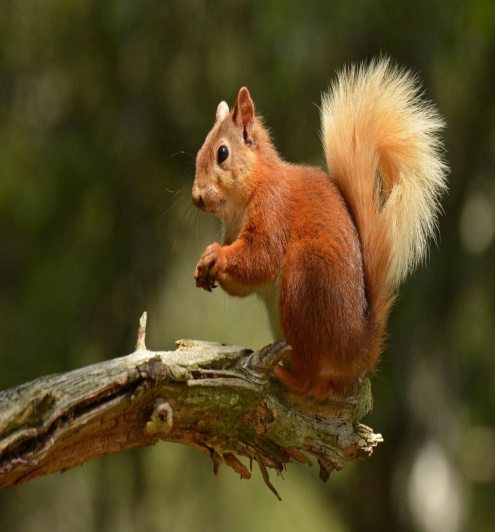 khỉ
ngựa vằn
nai
sóc
Thứ Hai ngày 4 tháng 3 năm 2024
Tiếng Việt (Đọc)
Sư tử xuất quân
La Phông –Ten (Minh Đức lược dịch)
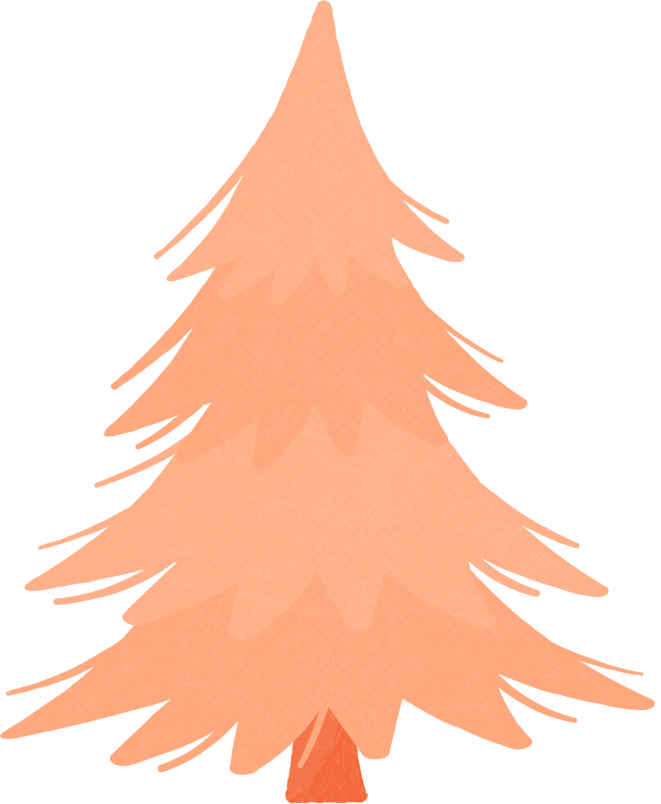 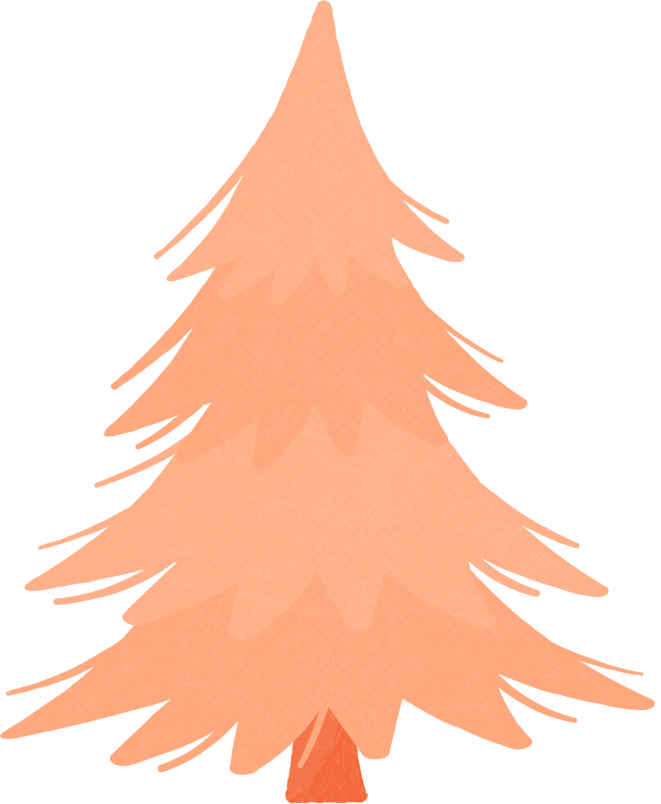 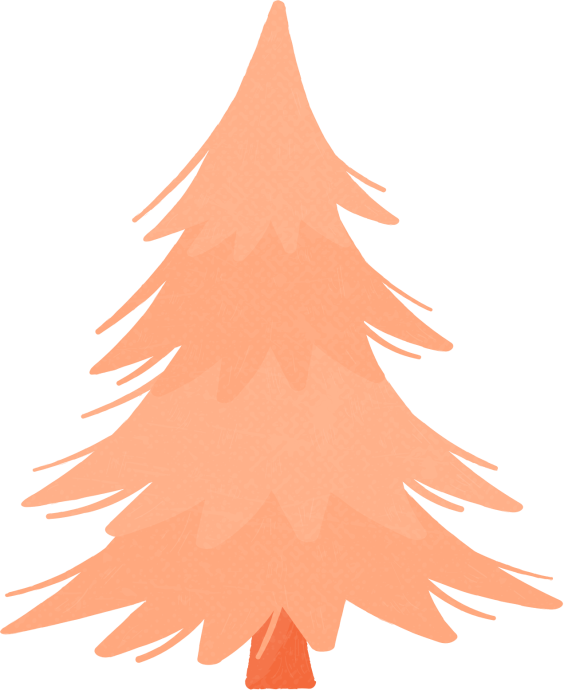 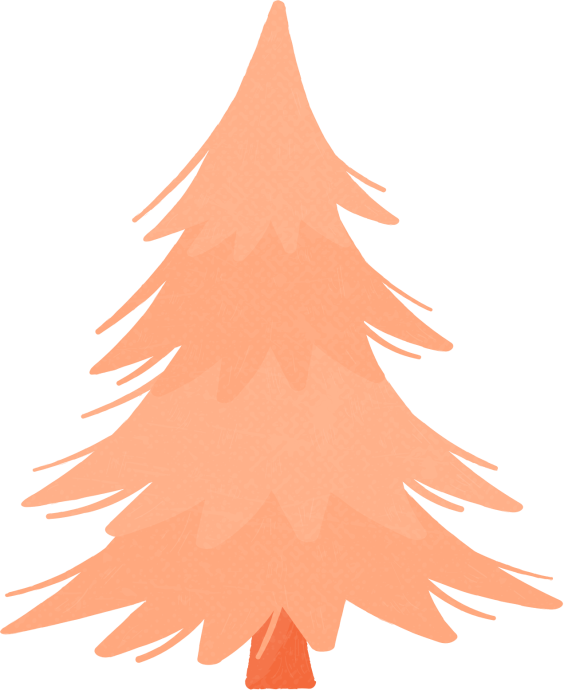 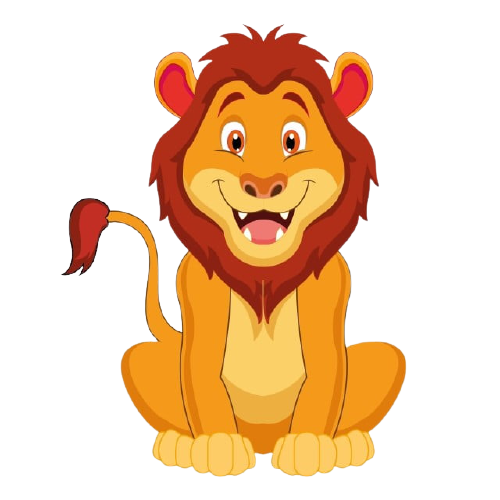 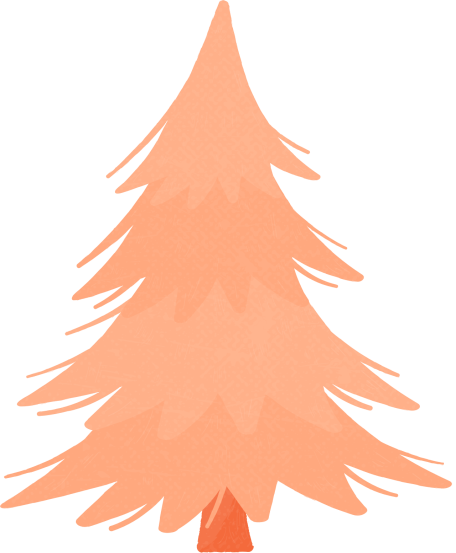 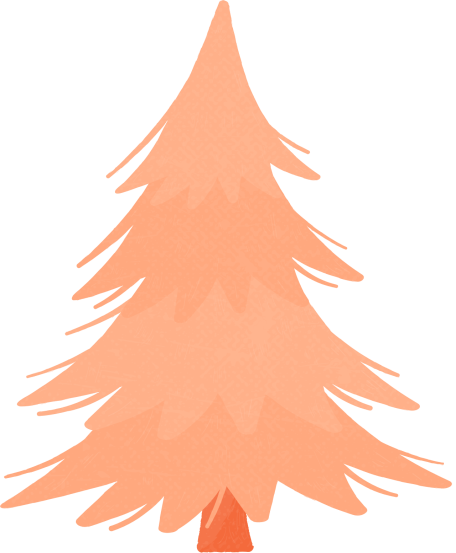 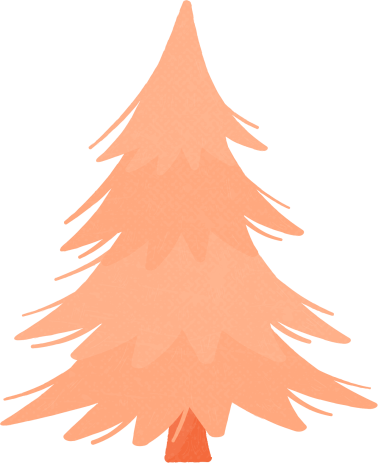 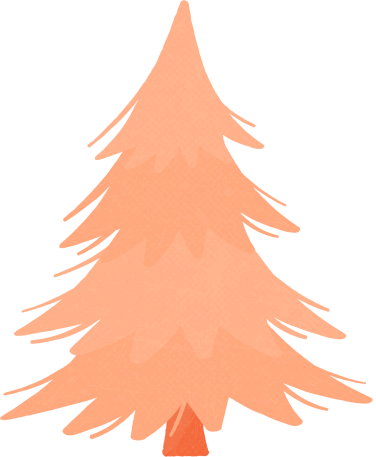 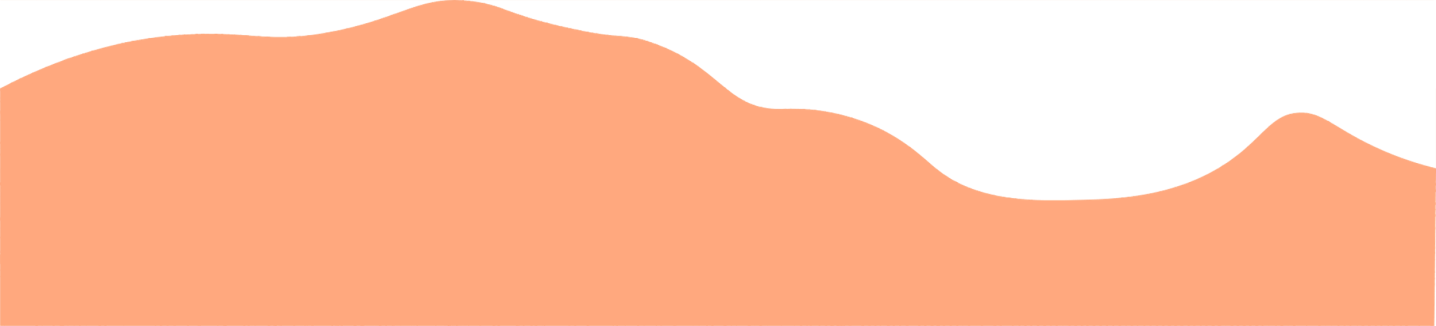 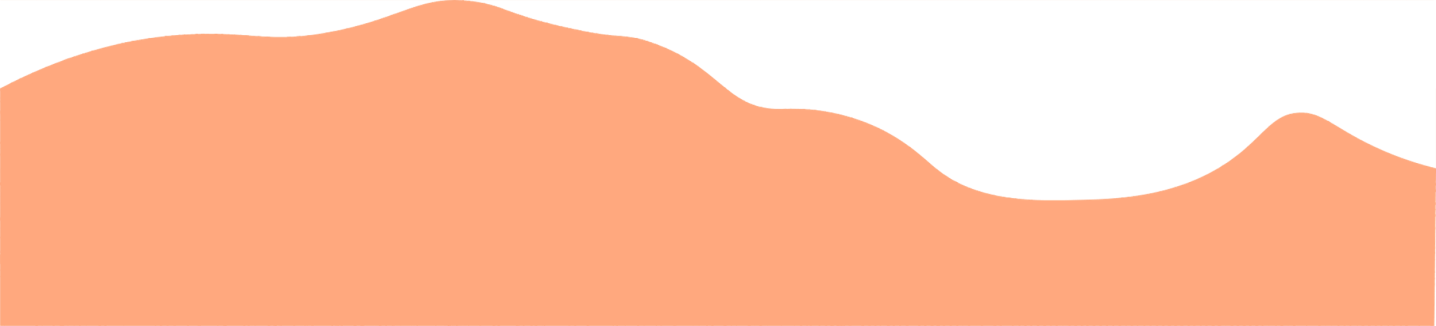 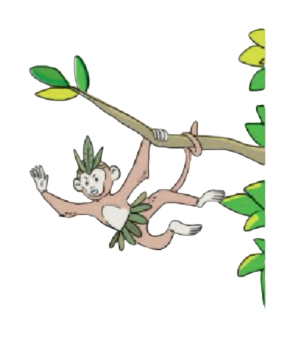 SƯ TỬ XUẤT QUÂN
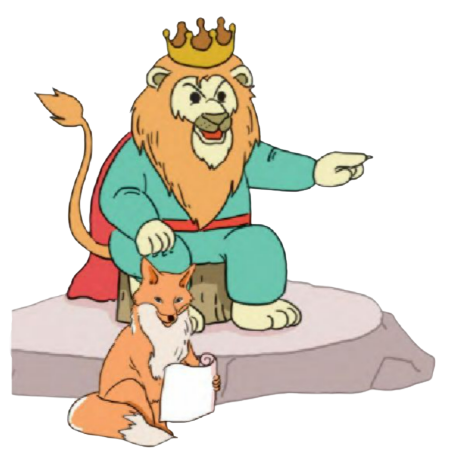 Sư tử  bàn chuyện xuất quân
Muốn sao cho khắp thần dân trổ tài
Nhỏ to, khỏe yếu muôn loài
Ai ai cũng được  tùy tài lập công:
Voi vận tải, gấu xung phong
Cáo nhiều mưu kế, ngồi trong luận bàn
Lừa địch – chú khỉ khôn ngoan
Còn anh lừa thét  cho vang như kèn
Dọa quân địch  giữa trận tiền
Chú thỏ nhanh nhẹn – giao liên tài tình.

Nhà vua hiểu rõ quân mình
Nhìn người giao việc  thông minh,  đúng tài. 
LA-PHÔNG-TEN (Minh Đức lược dịch)
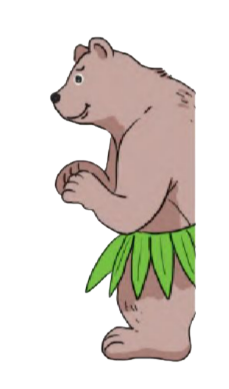 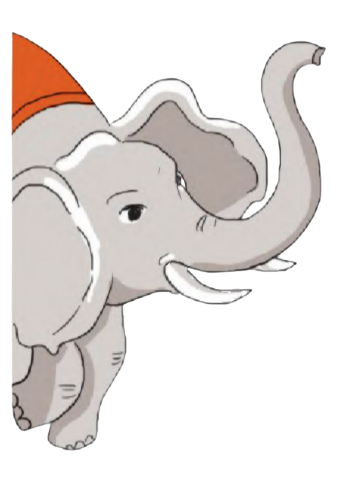 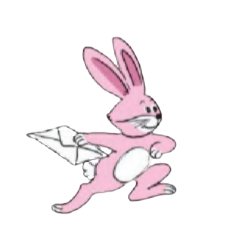 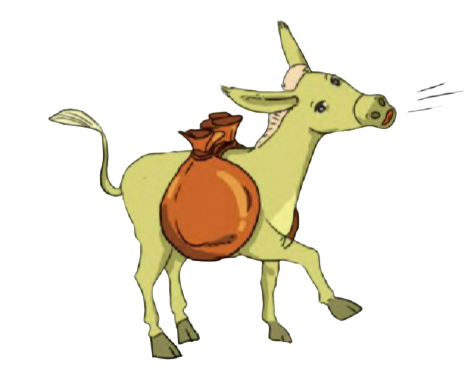 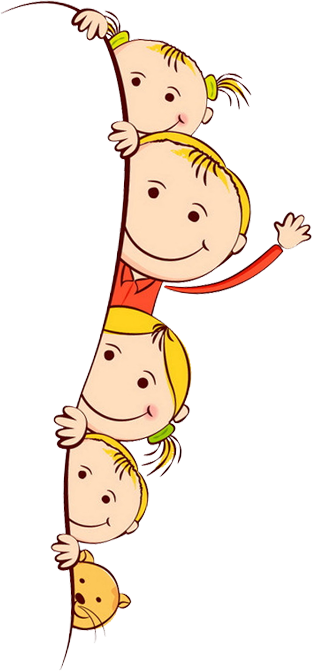 LUYỆN ĐỌC TỪ KHÓ
xuất quân
luận bàn
trận tiền
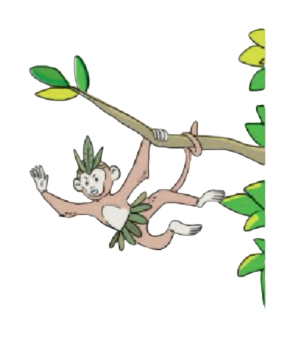 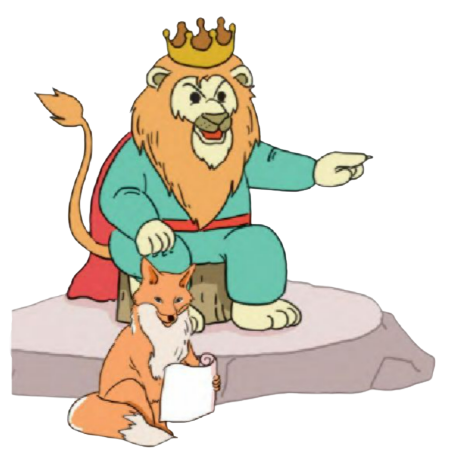 SƯ TỬ XUẤT QUÂN
Sư tử bàn chuyện xuất quân
Muốn sao cho khắp thần dân trổ tài
Nhỏ to, khỏe yếu muôn loài
Ai ai cũng được tùy tài lập công:
Voi vận tải, gấu xung phong
Cáo nhiều mưu kế, ngồi trong luận bàn
Lừa địch – chú khỉ khôn ngoan
Còn anh lừa thét cho vang như kèn
Dọa quân địch giữa trận tiền
Chú thỏ nhanh nhẹn – giao liên tài tình.

Nhà vua hiểu rõ quân mình
Nhìn người giao việc thông minh, đúng tài.
LA-PHÔNG-TEN (Minh Đức lược dịch)
4 dòng
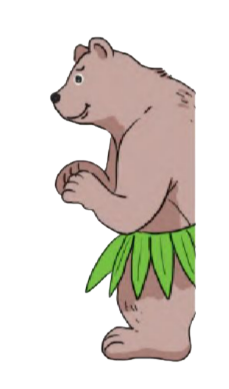 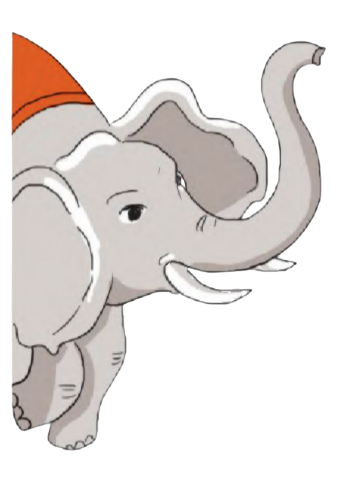 Khổ 1
6 dòng
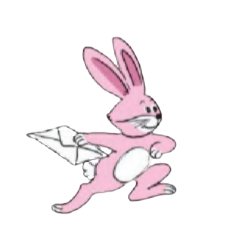 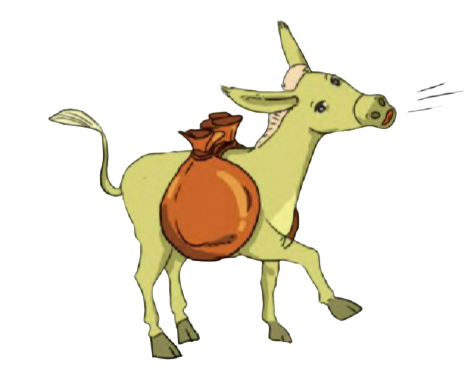 Khổ 2
Làm việc nhóm
- Đọc nối tiếp trong nhóm.
Tìm cách ngắt nghỉ khổ thơ cho phù hợp.
-  Tìm hiểu nghĩa của một số từ khó.
Thời gian làm việc: 3 phút
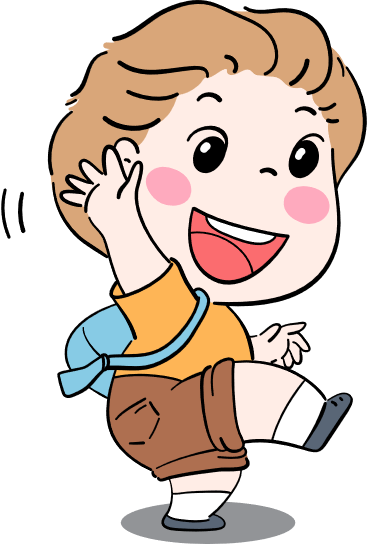 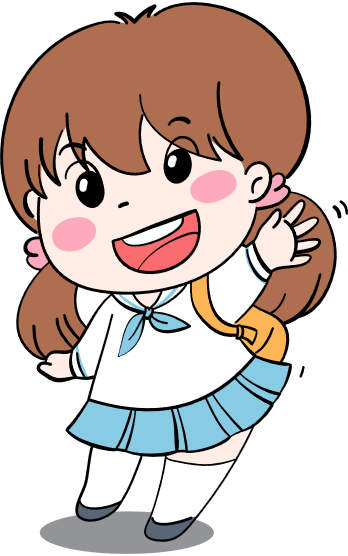 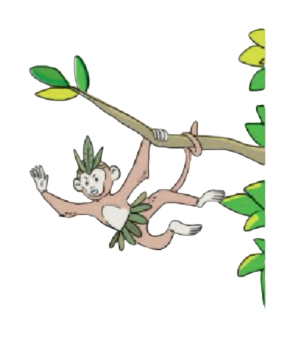 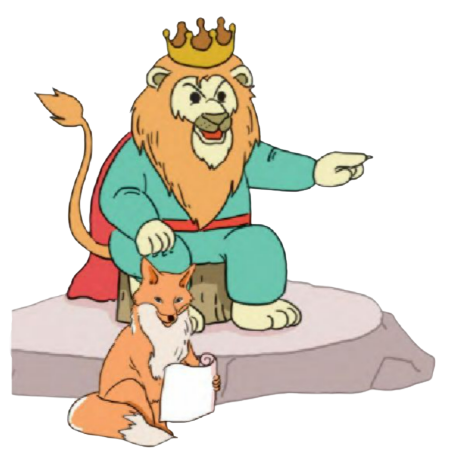 Luyện đọc câu
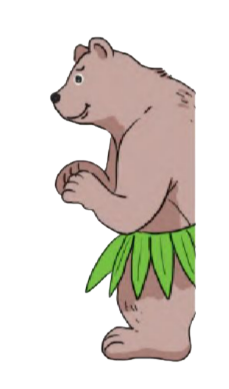 Sư tử   bàn chuyện xuất quân
Muốn sao cho khắp  thần dân trổ tài
Nhỏ to,  khỏe yếu muôn loài
Ai ai cũng được   tùy tài lập công:
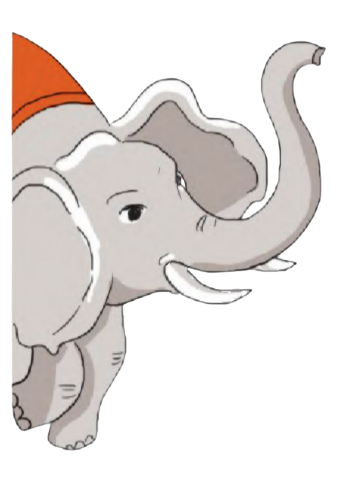 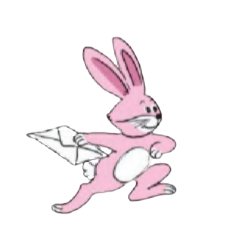 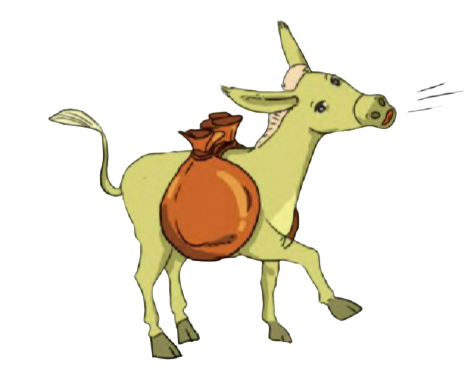 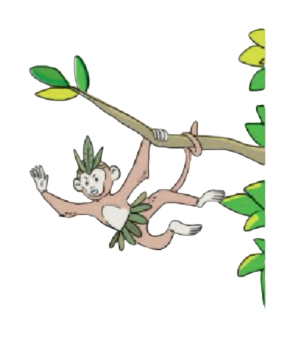 SƯ TỬ XUẤT QUÂN
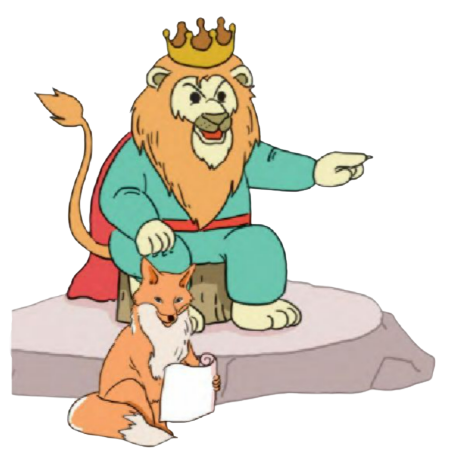 Sư tử   bàn chuyện xuất quân
Muốn sao cho khắp   thần dân trổ tài
Nhỏ to,  khỏe yếu muôn loài
Ai ai cũng được   tùy tài lập công:
Voi vận tải,  gấu xung phong
Cáo nhiều mưu kế,  ngồi trong luận bàn
Lừa địch – chú khỉ khôn ngoan
Còn anh lừa thét   cho vang như kèn
Dọa quân địch   giữa trận tiền
Chú thỏ nhanh nhẹn – giao liên tài tình.

Nhà vua   hiểu rõ quân mình
Nhìn người giao việc  thông minh,  đúng tài. 
LA-PHÔNG-TEN (Minh Đức lược dịch)
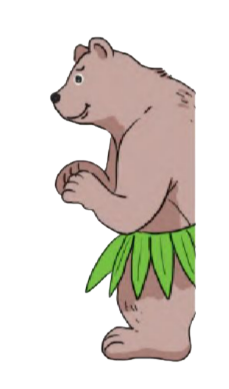 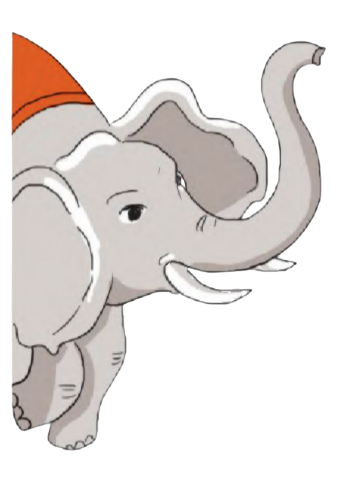 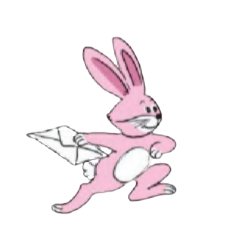 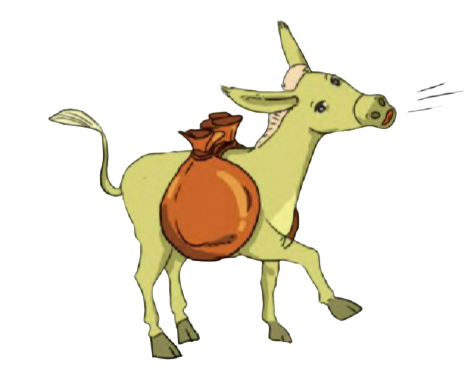 Chú thích
- Xuất quân: đưa quân đi đánh giặc.
Thần dân: người dân ở nước có vua.
- Giao liên: liên lạc
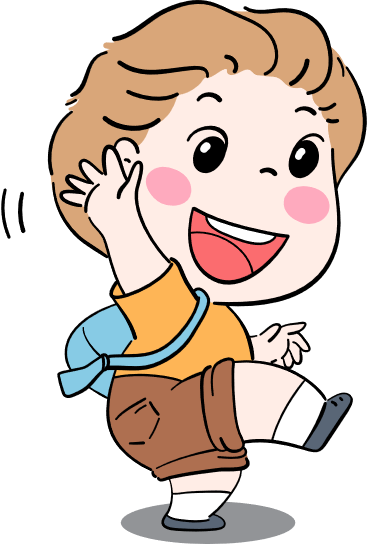 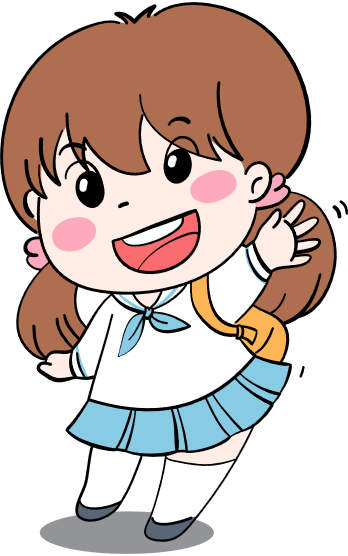 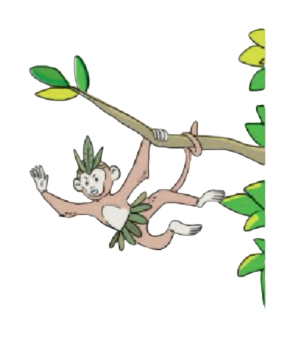 SƯ TỬ XUẤT QUÂN
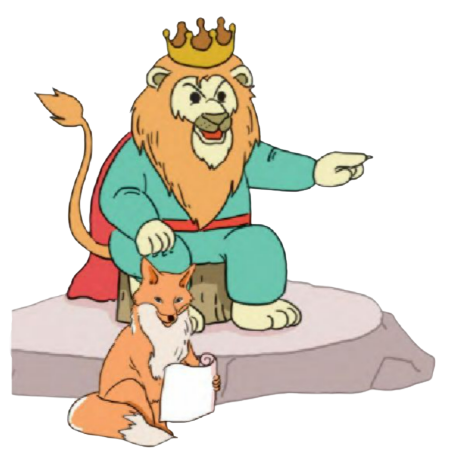 Đọc trong nhóm
Sư tử  bàn chuyện xuất quân
Muốn sao cho khắp  thần dân trổ tài
Nhỏ to,  khỏe yếu muôn loài
Ai ai cũng được  tùy tài lập công:
Voi vận tải, gấu xung phong
Cáo nhiều mưu kế, ngồi trong luận bàn
Lừa địch – chú khỉ khôn ngoan
Còn anh lừa thét  cho vang như kèn
Dọa quân địch  giữa trận tiền
Chú thỏ nhanh nhẹn – giao liên tài tình.

Nhà vua hiểu rõ quân mình
Nhìn người giao việc  thông minh,  đúng tài. 
LA-PHÔNG-TEN (Minh Đức lược dịch)
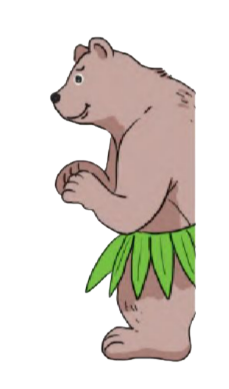 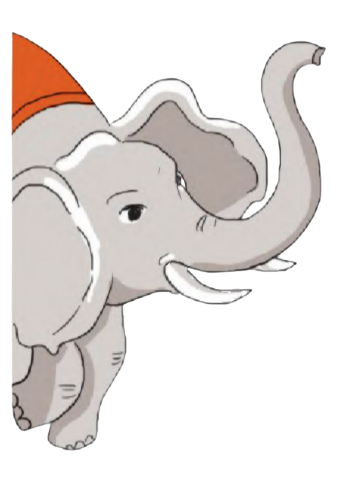 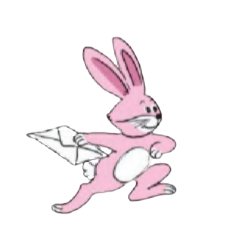 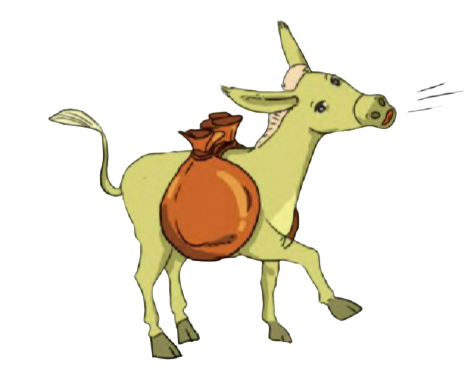 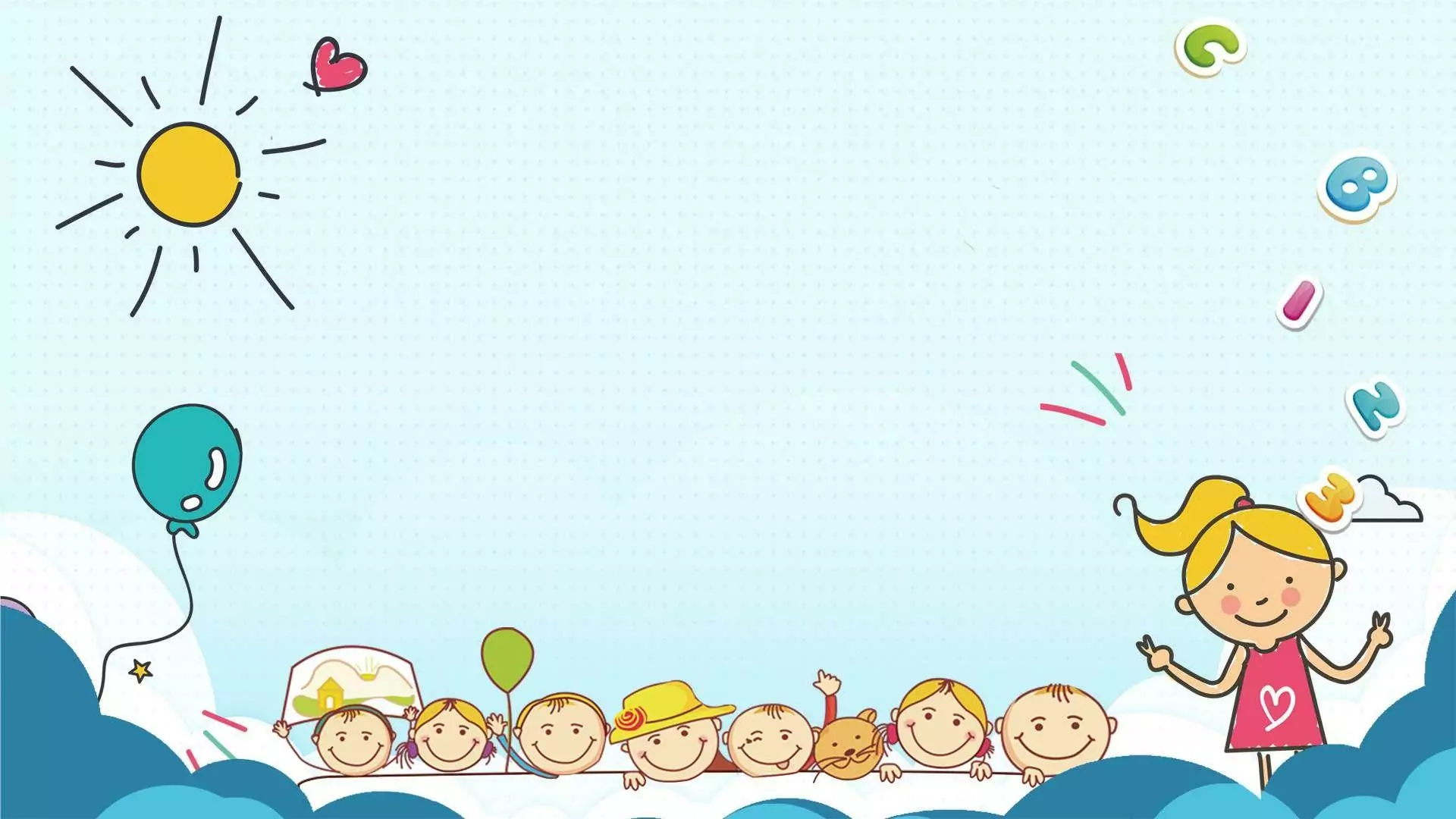 ĐỌC TRƯỚC LỚP
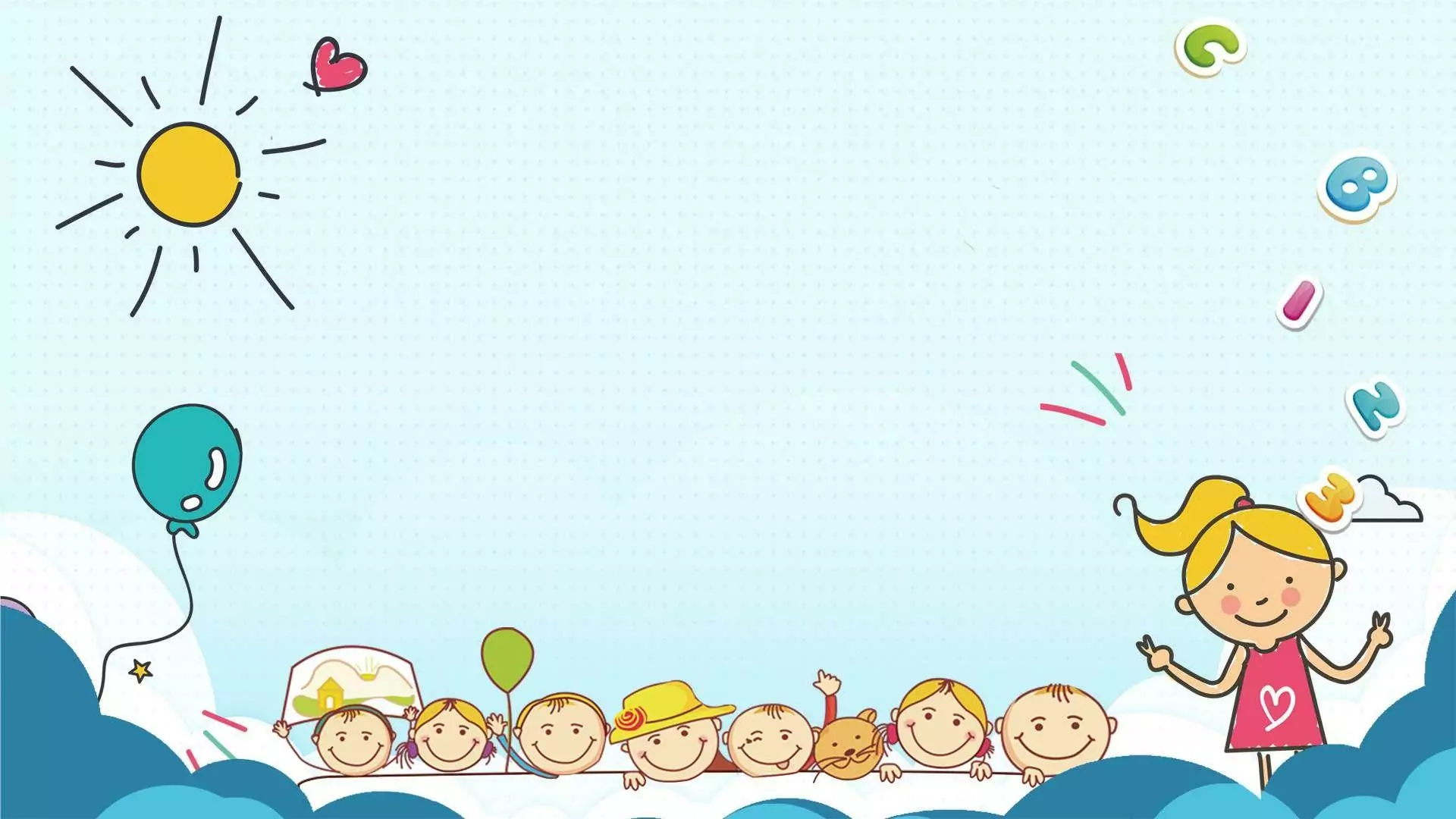 ĐỌC ĐỒNG THANH
VẬN DỤNG TRẢI NGHIỆM
Các em cần làm gì để bảo vệ các
loài động vật hoang dã ?
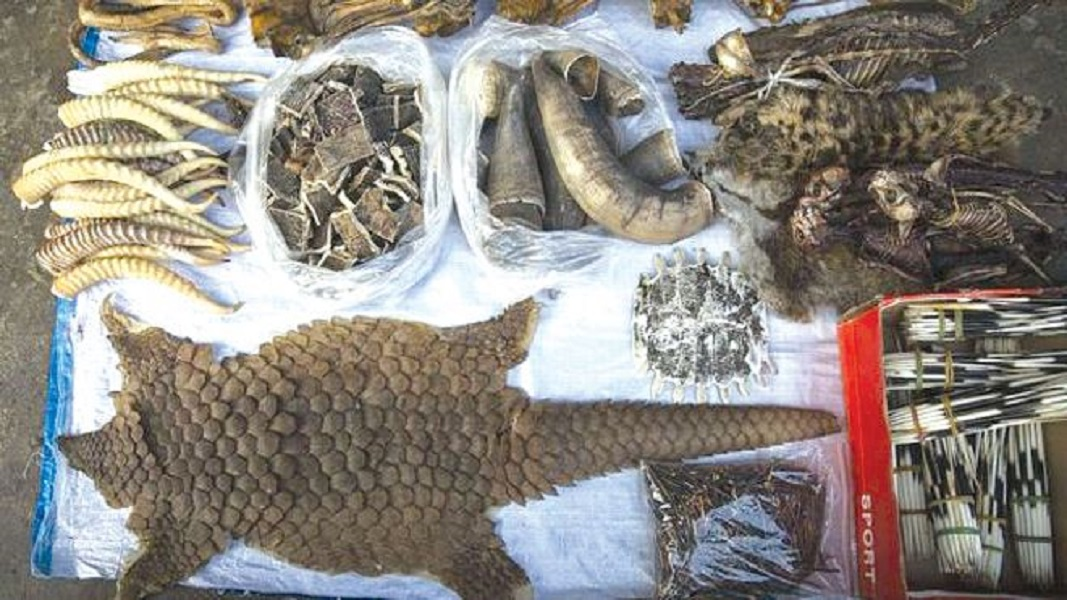 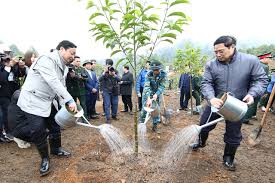 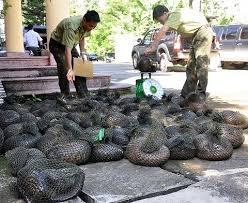 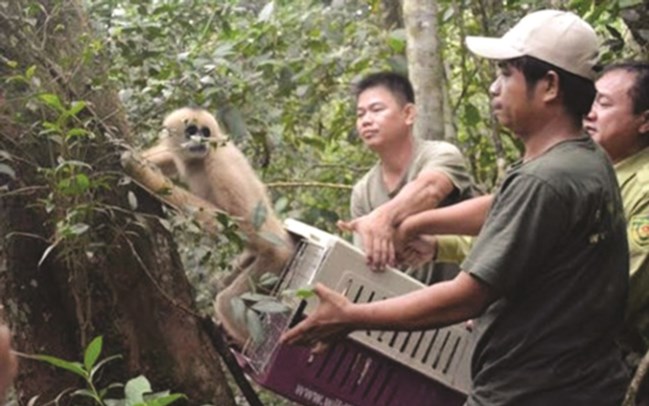 [Speaker Notes: Culi – động vật quý hiếm nằm trong sách đỏ việt nam]
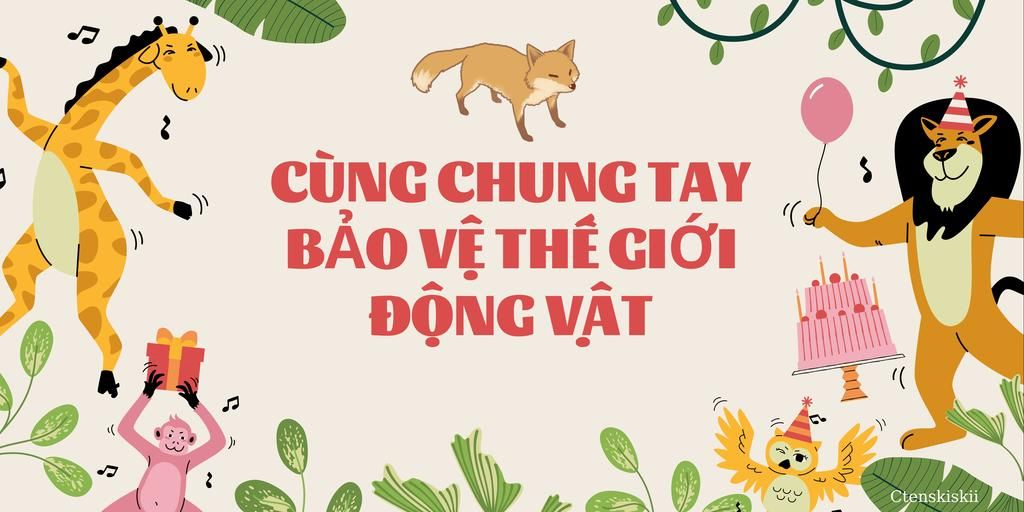 Khi các em đi tham quan ở các sở thú mà bắt gặp các con vật hung dữ, nguy hiểm thì tuyệt đối các em không được lại gần mà phải đứng cách xa nơi có hàng rào chắn để bảo đảm an toàn cho bản thân mình nhé.
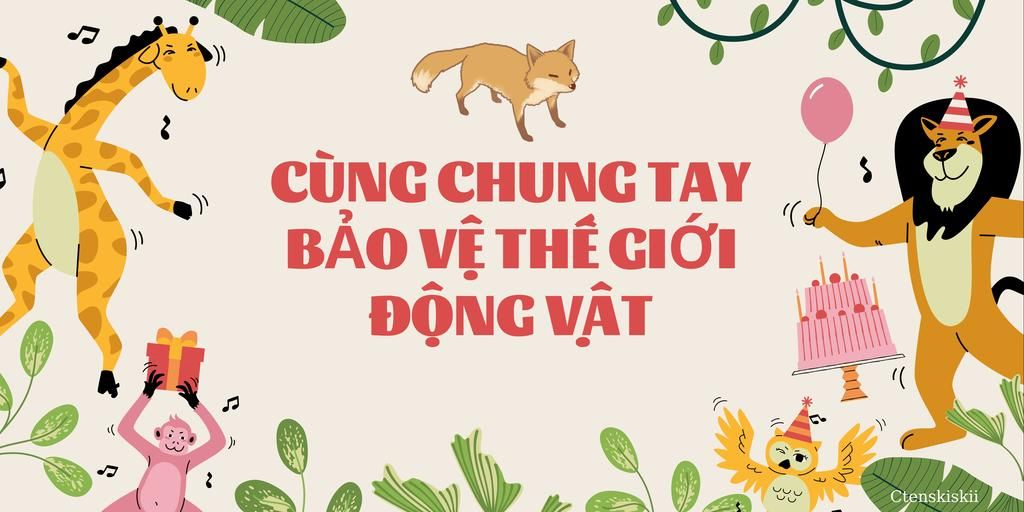